TIHI OCEAN
IRA LAMBAŠA I KATARINA ZANINOVIĆ 5.B
Tihi ocean
Najveća je morska površina na svijetu
Zauzima trećinu Zemljine površine: 179,7 milijuna km^2
Veći je od cijelog kopna na Zemlji
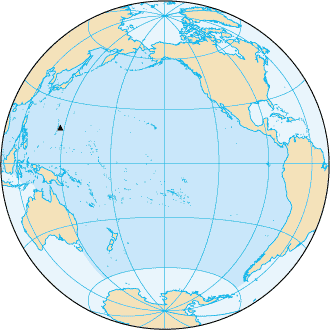 Marijanska brazda
U Tihom oceanu nalazi se najdublja točka na svijetu
Zove se Marijanska brazda, a dubina joj iznosi 11 022 m ispod razine mora
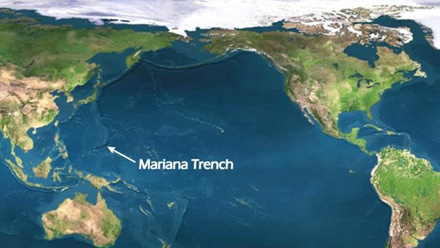 Geologija
U središnjem Tihom oceanu nalaze se brojne vulkanske planine, otoci i stijene
Na njegovim rubovima vulkani su još aktivni i tvore Pacifički vatreni prsten
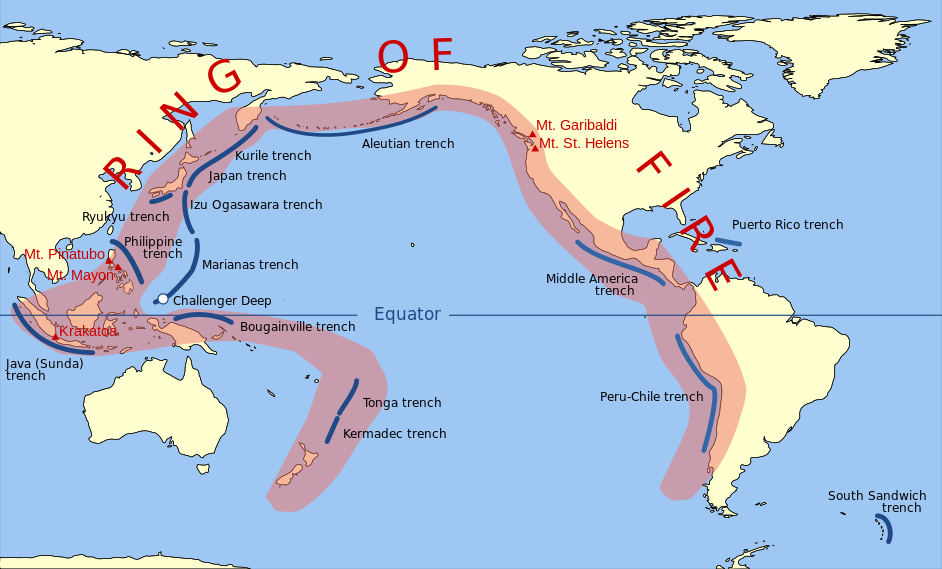 Morske struje
Morske struje na sjevernoj polutci uglavnom se kreću u smjeru kazaljke na satu, a na južnoj obrnuto
Hladne struje: Humboldtova i Kalifornijska
Tople struje: Kuroshio i Ekvatorska
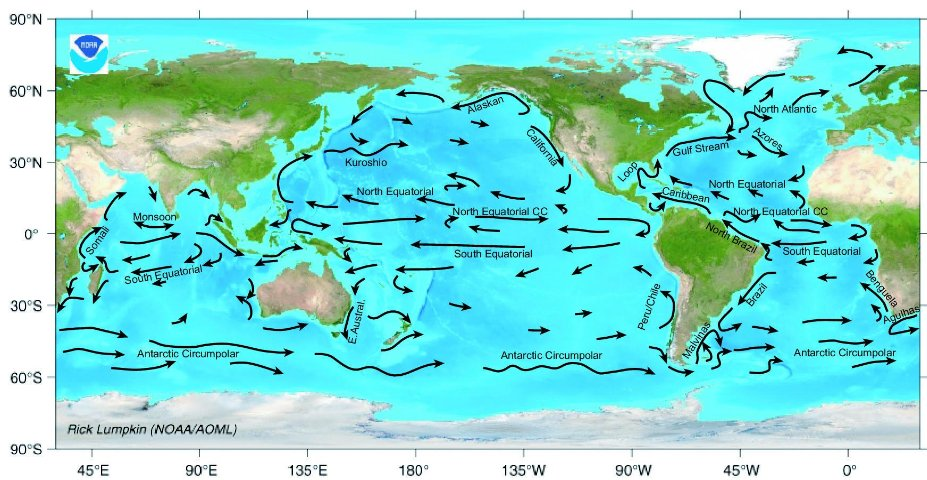 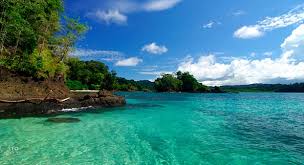 Otoci i mora
U Tihom oceanu ima oko 25 000 otoka i brojna rubna mora: Koraljno, Južnokinesko, Japansko, Ohotsko, Tasmanijsko, Žuto i mnoga druga
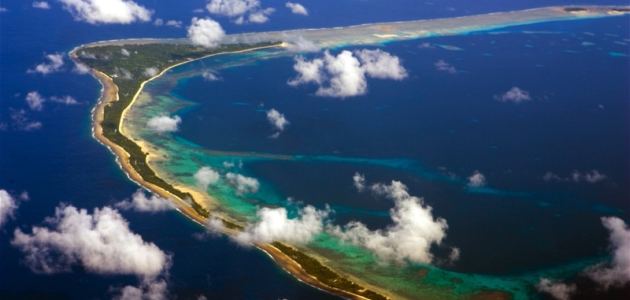 Države
U Tihom oceanu nalazi se 17 država
Nama poznatije su: Australija, Japan, Novi Zeland, Filipini, Papua Nova Gvineja, Indonezija i Malezija
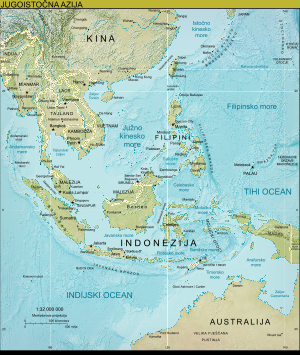 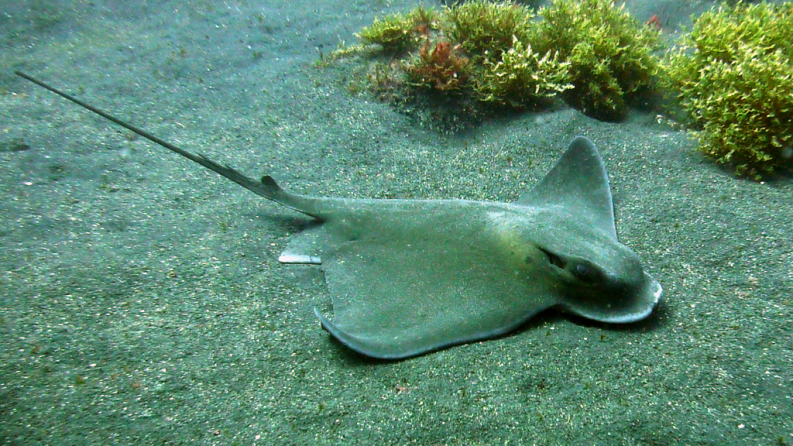 Živi svijet
Brojne ribe – tuna, losos, srdela, sabljarka, morski psi, raže
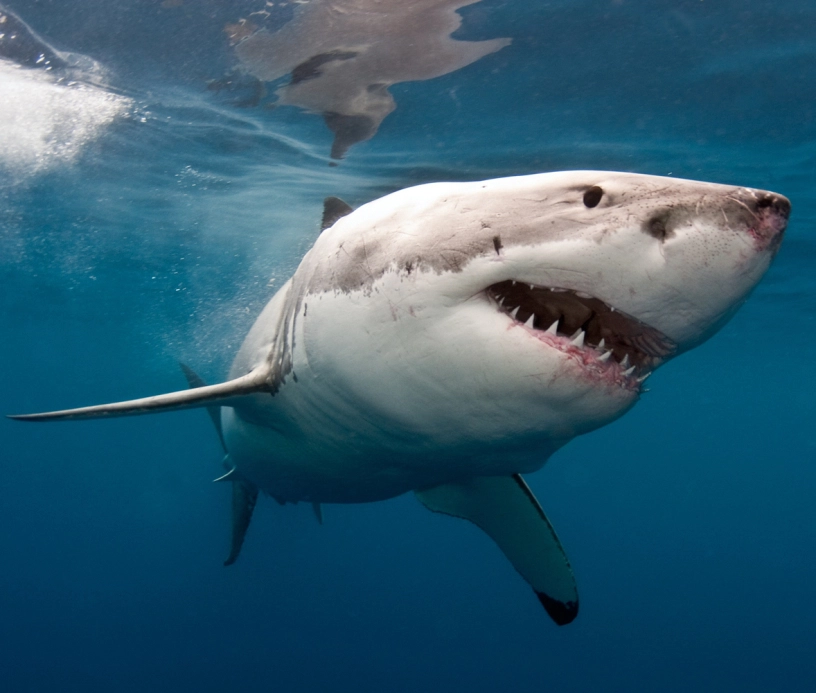 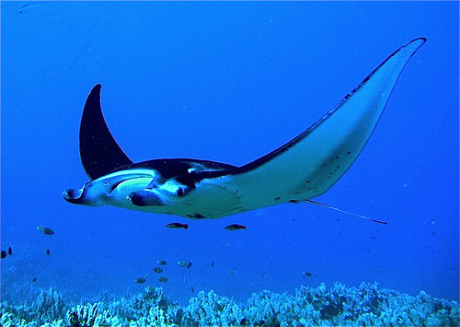 Morski sisavci – dupini i kitovi






Školjke bisernice
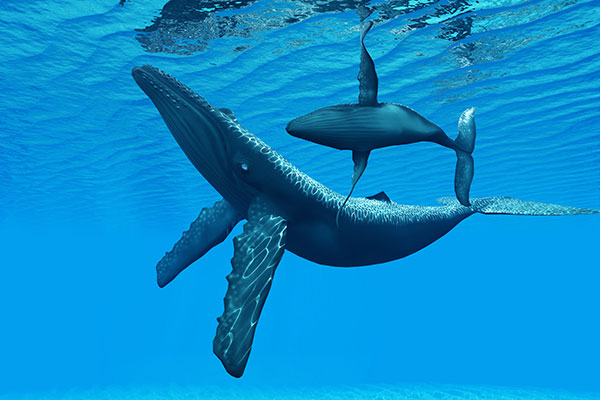 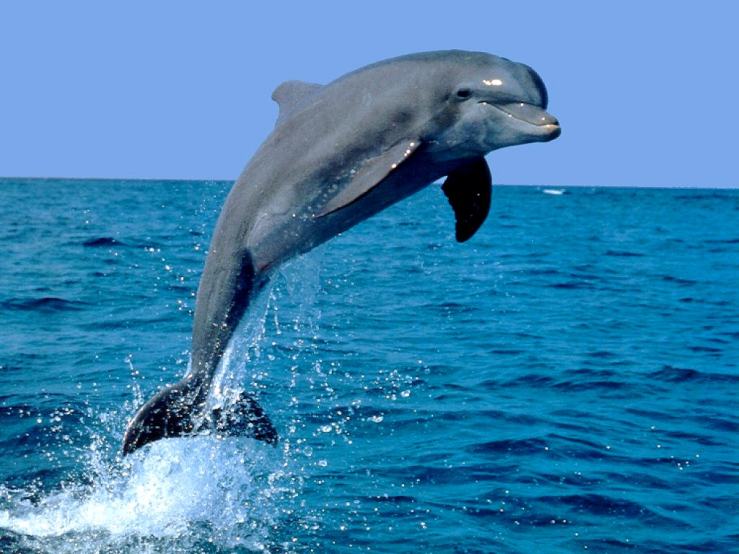 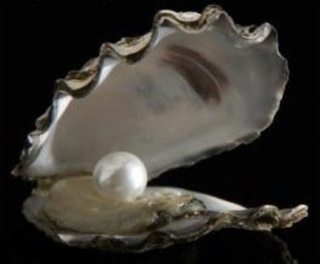 meduze
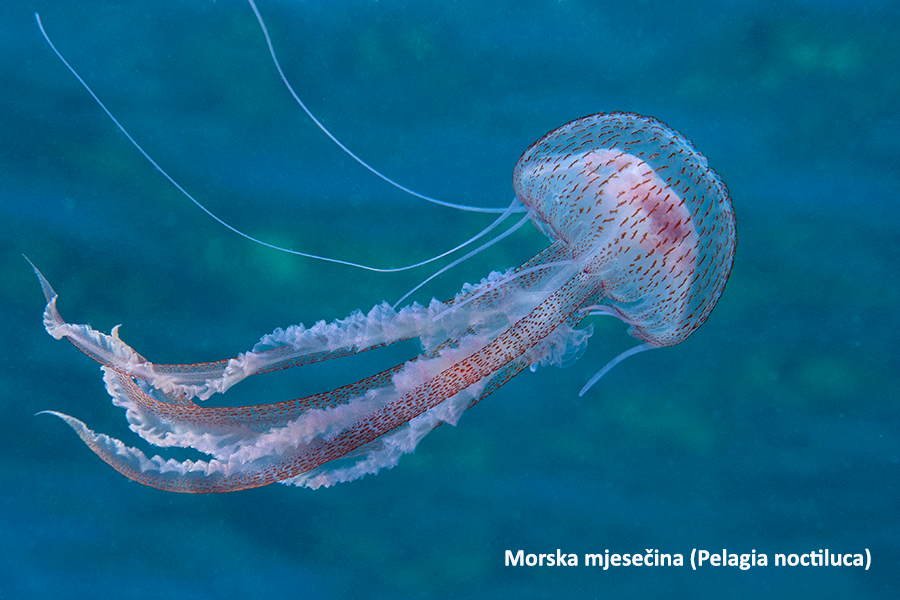 Morska mjesečina:






Uhati klobuk:
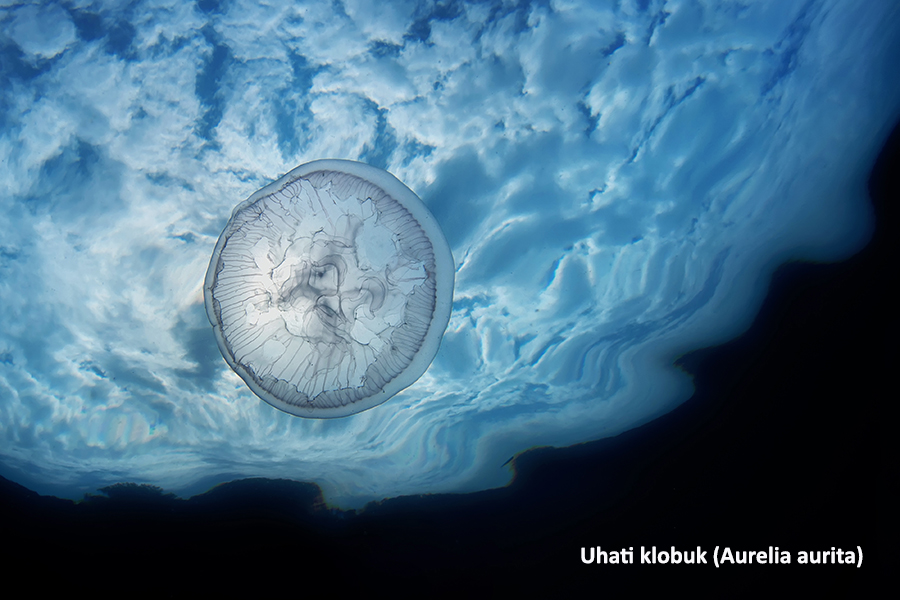 PORUKA:
Tihi ocean je velik, a jednako tako i bogat te ga, kao i druga mora, ne smijemo zagađivati. 
Kad god bacimo plastičnu bocu, vrećicu ili bilo kakav drugi nerazgradivi otpad u more, trujemo njega, oceane i živi svijet u njima.
Posebni dan koji se posvećuje vodama zove se Dan voda i obilježava se 22.3.
HVALA NA PAŽNJI - ČUVAJTE VODE!